50 Years of Meteorological Satellite Experiments – The NASA Perspective
Franco Einaudi

November 2, 2009
A Proud History
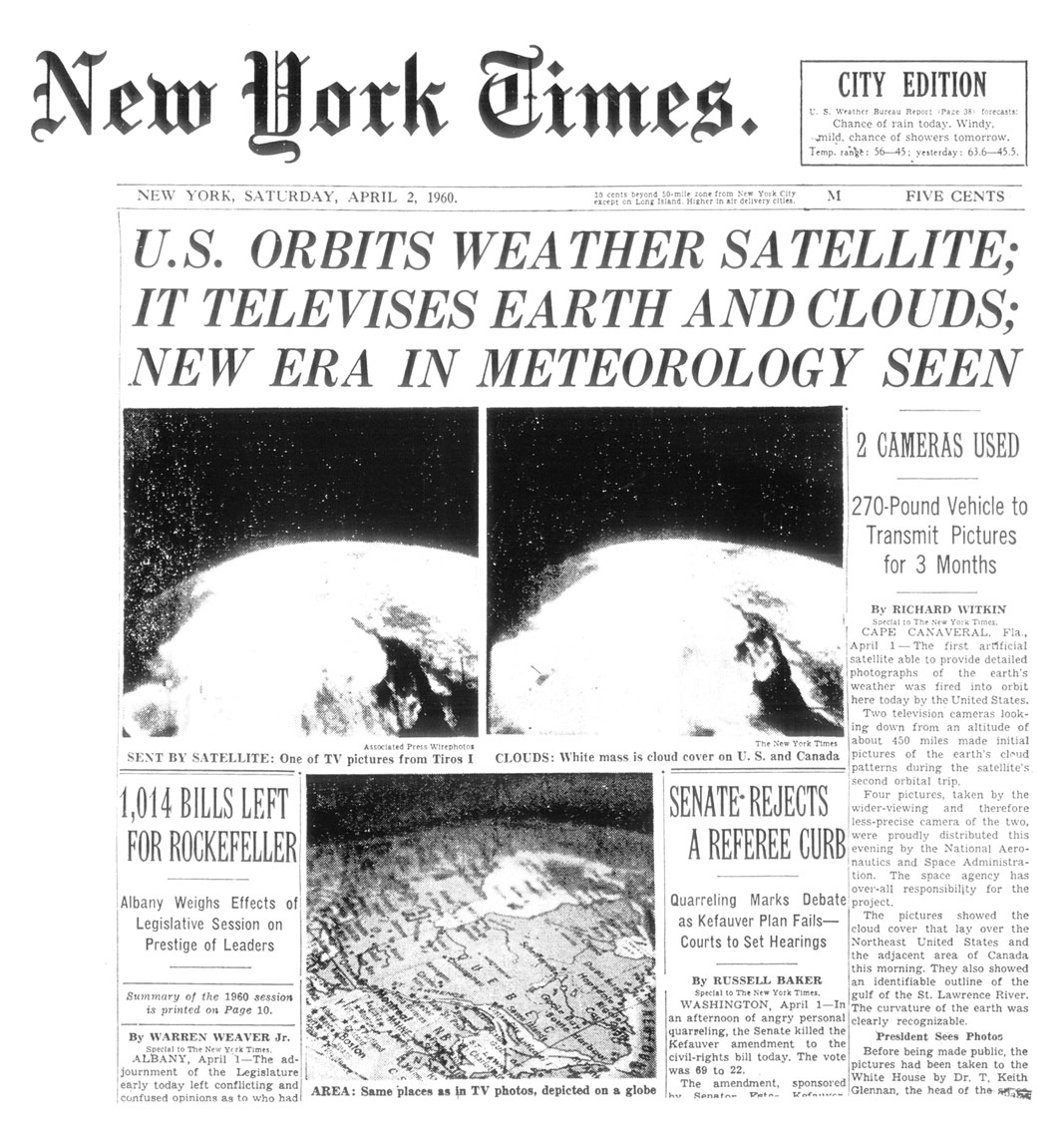 TIROS I
Launched
	April 1, 1960

The first picture from space.  Here is where NASA began its mission of observing the Earth’s weather.
2
[Speaker Notes: Launched on April 1, 1960
TIROS - Television InfraRed Observation Satellites

This is the first picture from space.  Here is where NASA began its mission of observing the Earth’s weather.

The primary objective of the TIROS program was to demonstrate the feasibility and capability of observing the Earth's cloud cover and weather patterns from space. Although the program was experimental, this first spaceborne system demonstrated the capability to acquire information which meteorologists could use immediately in an operational setting. 

TIROS IX launched in January 1965 was the first series of polar orbiting weather satellites]
50 Year Ago…
On April first 1960 the USA launched its first meteorological satellite, TIROS 1.

Its importance did not go unnoticed to the operational community and to the scientific community.

The event was also of profound political importance.
 
President Kennedy in an address at the UN in 1961 called on the countries of the world to exploit this new tool jointly.

The battle for resources:
Scientists recognized the need for a major research effort for an effective use of these new observations.
They  recognized that a battle for resources was inevitable
They also recognized the important role that our science can play  and the responsibility we have to provide reliable information to the policy makers
3
[Speaker Notes: Launched on April 1, 1960
TIROS - Television InfraRed Observation Satellites

This is the first picture from space.  Here is where NASA began its mission of observing the Earth’s weather.

The primary objective of the TIROS program was to demonstrate the feasibility and capability of observing the Earth's cloud cover and weather patterns from space. Although the program was experimental, this first spaceborne system demonstrated the capability to acquire information which meteorologists could use immediately in an operational setting. 

TIROS IX launched in January 1965 was the first series of polar orbiting weather satellites]
Half a Century Later…
Battle for resources is on-going.

Our responsibility to provide reliable information to policy makers remains.

We have a stronger realization of the potential global economic impact of our science.

In general, we have an even stronger realization that our problems and challenges are global.

The role of satellites is to provide the global view of the Earth System.
4
[Speaker Notes: Launched on April 1, 1960
TIROS - Television InfraRed Observation Satellites

This is the first picture from space.  Here is where NASA began its mission of observing the Earth’s weather.

The primary objective of the TIROS program was to demonstrate the feasibility and capability of observing the Earth's cloud cover and weather patterns from space. Although the program was experimental, this first spaceborne system demonstrated the capability to acquire information which meteorologists could use immediately in an operational setting. 

TIROS IX launched in January 1965 was the first series of polar orbiting weather satellites]
Images from TIROS 1, the First Successful Weather Satellite
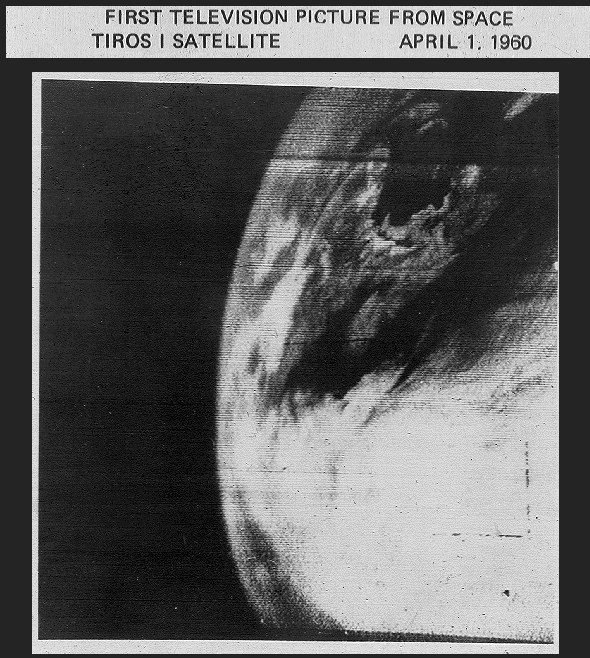 5
TIROS = Television and Infrared Observation Satellite
Images from TIROS 1, the First Successful Weather Satellite
TIROS 1 image of a mid-latitude cyclone, July 1961
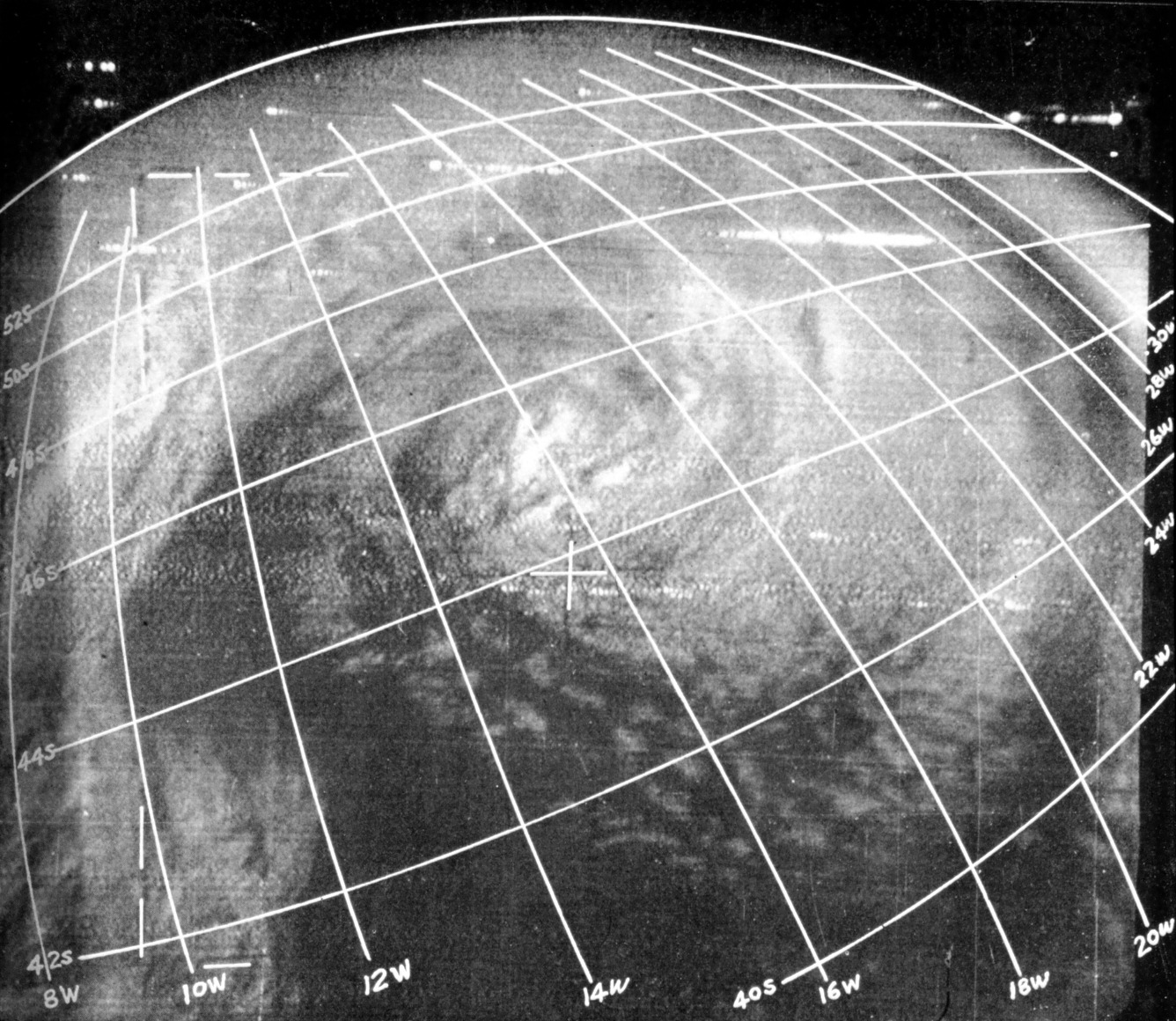 6
TIROS = Television and Infrared Observation Satellite
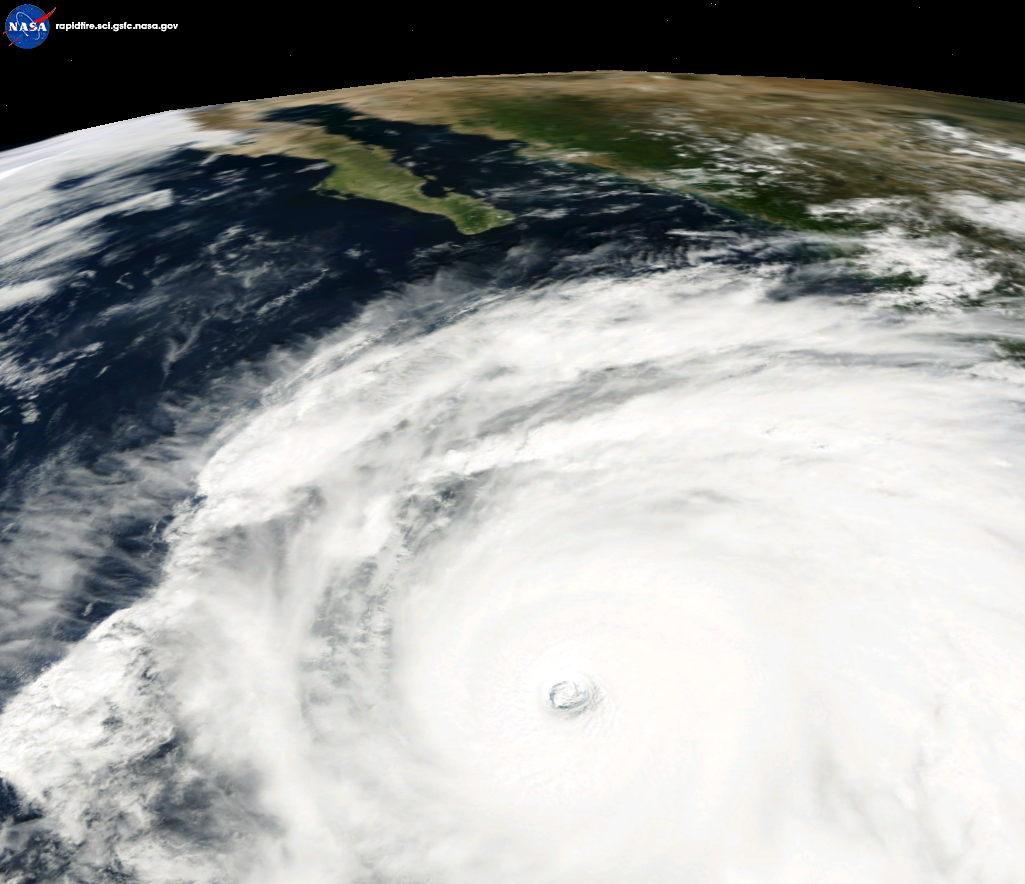 MODIS true-color
Hurricane Rick
off of Baja CA
 18 Oct 2009
[Speaker Notes: Google Earth projection]
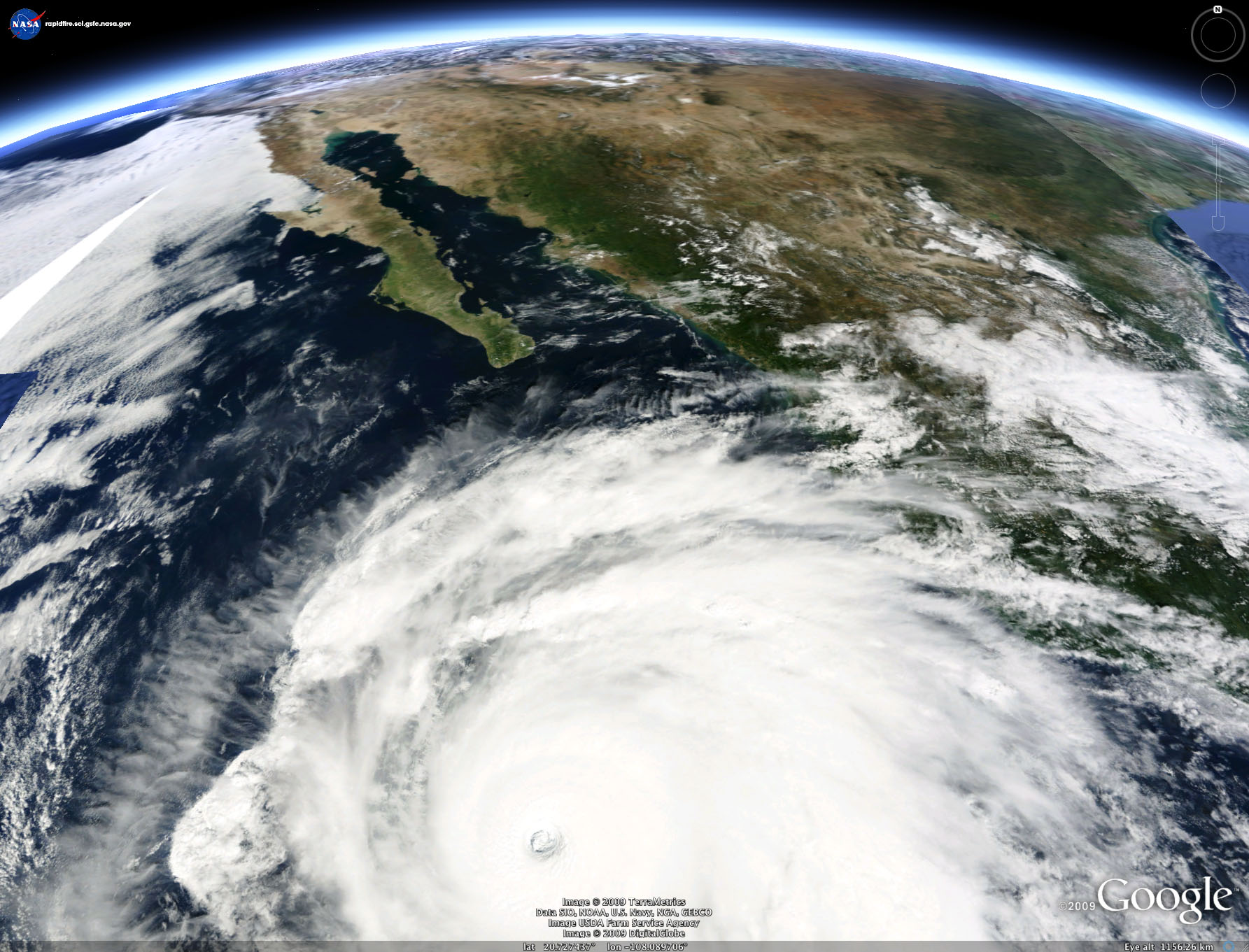 MODIS true-color
Hurricane Rick
off of Baja CA
 18 Oct 2009
[Speaker Notes: Google Earth projection]
Human induced changes are small:  performance requirements are large
CO2
Precision:  1ppmv
Duration:  2-3 years
 Total O3
Trend:  1% per decade
Duration:  Continuous
 Ice Sheets and Sea Ice
Ice Sheets Elevation:  1 cm/year on the scale of 100km
Sea ice thickness:  20 cm
Duration:  3-5 years
9
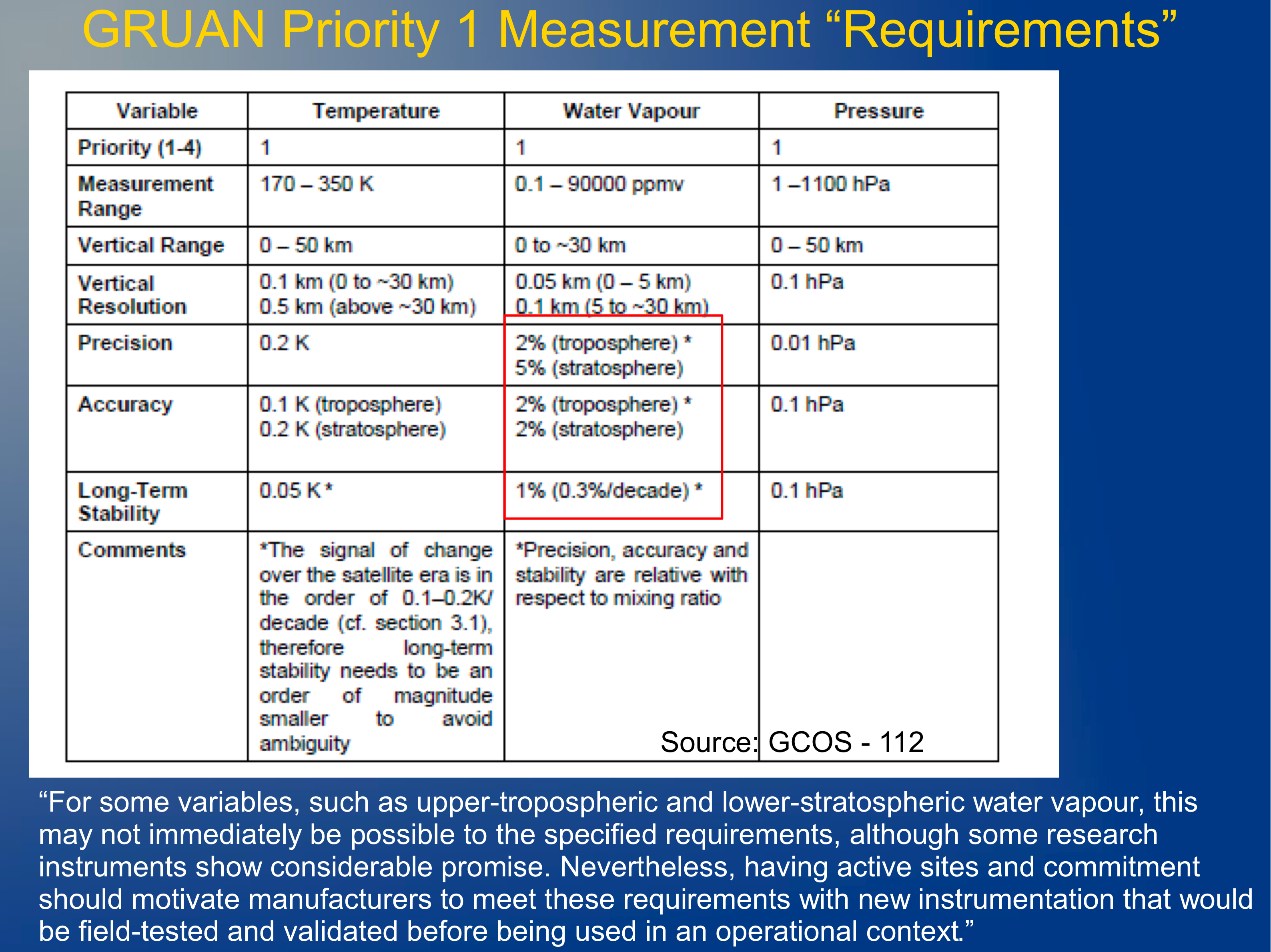 Global Climate Change Observing System (GCOS) Reference Upper Air Network (GRUAN)
Earth’s Energy Balance
Ways the energy balance of the planet can change:
Changes the incoming solar radiation
Changes in the orbit parameters
Changes in the solar input
Changes in the fraction of solar radiation that is reflected
Cloud cover
Aerosols
Land cover
Changes in long-wave energy radiated back to space
Greenhouse gases concentration
11
NASA Operating Research Missions
1st time in Senior Review
New mission
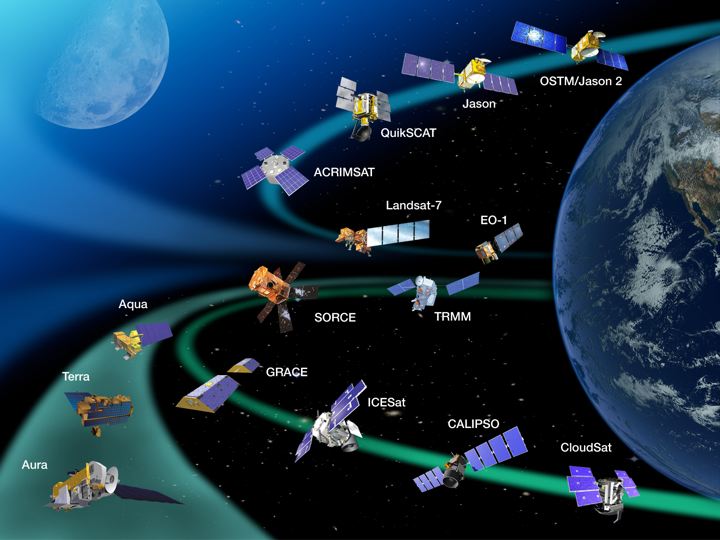 12
Missions in Development
Decadal Survey Missions Next Generation
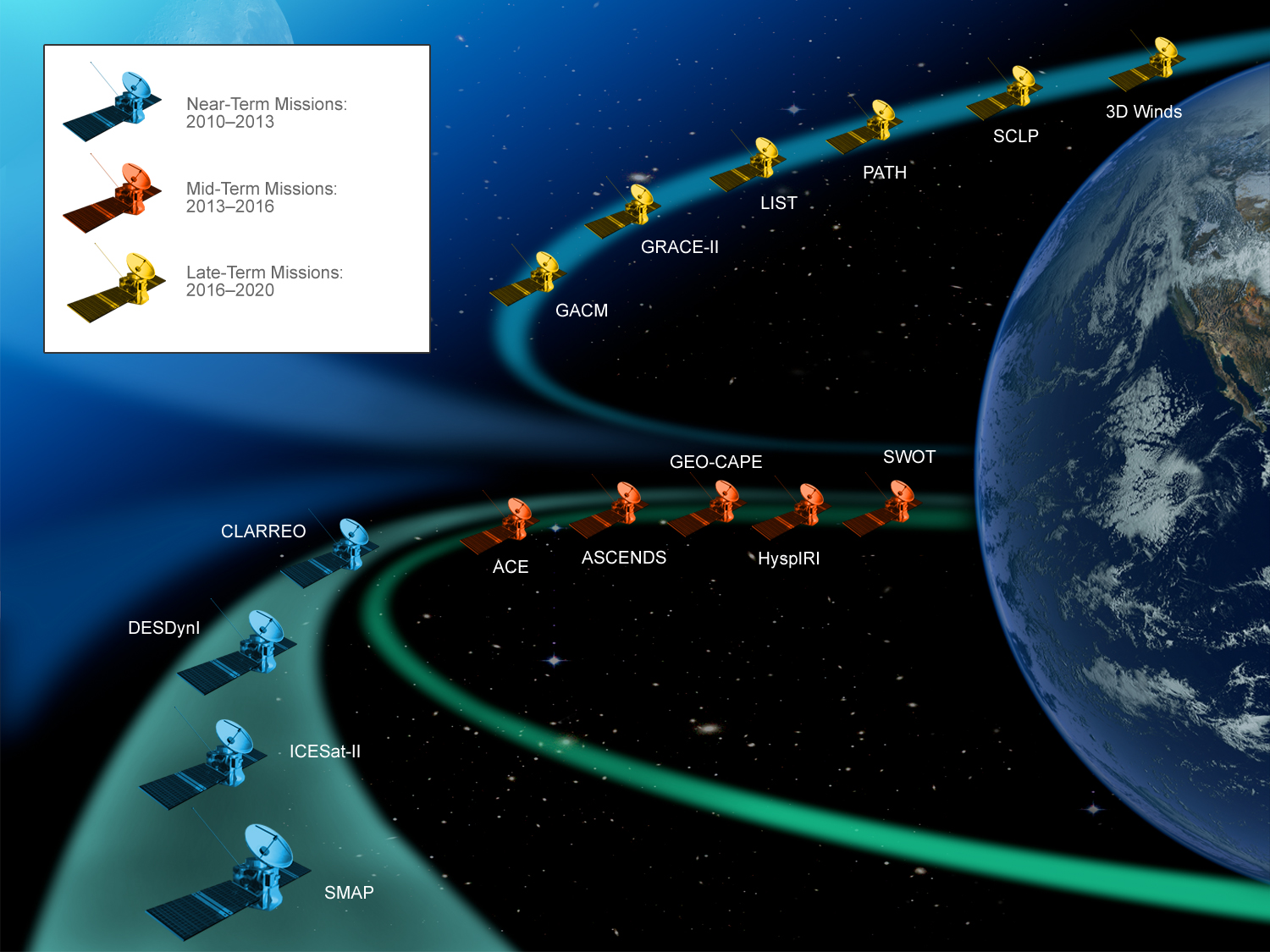 Plus:  Venture Class
Freilich
Near-term Decadal Survey Missions (2010-2013)
Mid-term Decadal Survey Missions(2013-2016)
Long-term Decadal Survey Missions(2016-2020)